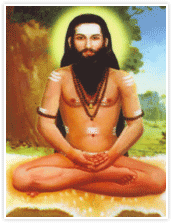 Retrograde intubation
Dr. S. Parthasarathy 
 MD., DA., DNB, MD (Acu), 
Dip. Diab. DCA,  Dip. Software statistics 
PhD (physio)
Mahatma Gandhi Medical  college and research institute , puducherry , India
Mostly it is like this??
But sometimes??
History
The first reported case of retrograde intubation (RI) was by Butler and Cirillo in 1960.
The technique involved passing a red rubber catheter cephalad through the patient's previously existing tracheostomy. When the catheter exited the oral cavity, it was tied to the endotracheal tube (ET), allowing it to be pulled into the trachea.
History
Waters, a British anesthesiologist in Nigeria
cancrum oris
Cricothyroid puncture 
Touhy needle 
Epidural catheter 
Hook 
Catheter through nares 
Nasotracheal intubation
Misnomer
Translaryngeal guided endotracheal intubation 

But the name remains 

FOL 

1993 ASA difficult airway Task Force
Indications
Cervical Spinal cord injury,  Ankylosing spondylitis,  Rheumatoid arthritis,
Cancrum oris, Mandibular or maxillary fracture, Mandibular prognathia, Perimandibular abscess, 
Ankylosis of temporomandibular joint, Microstomia, Macroglossia, 
Cancer of tongue, Oral myxoma,  Lingual tonsil,  Hypopharyngeal tumors,  
Laryngeal cancer, Pharyngeal abscess,
Epiglottitis, Pharyngeal edema, Laryngeal edema after burn,
Coronary artery bypass grafting 

Sitting or supine position 

Even reports of double lumen tubes with retrograde intubation done
Fibreoptic laryngoscope redefines criteria
CONTRAINDICATIONS
UNFAVORABLE ANATOMY

LARYNGOTRACHEAL DISEASE

COAGULOPATHY 

INFECTION
Anatomy
The cricoid cartilage and CTM should be identified preoperatively in every patient
Cartilage and membrane, vascular structures, and the thyroid gland are relevant.
Technique - PREPARATION
The ideal position for RI is the supine sniffing position with the neck hyperextended
trachea and cricoid cartilage  pushed anteriorly 
the strap muscles of the neck laterally
Sitting and neutral are described 
Skin preparation
Technique follows
Local anaesthesia
an awake RI can be performed with translaryngeal anesthesia (4 mL 2% lidocaine)

with topicalization (nebulized or sprayed local anesthetics) of the pharynx and hypopharynx
Beware of needle breakage
Crico thyroid and cricotracheal 

Cricothyroid – less chance of esophageal injury but also less chance of successful intubation
Entry site – crico thyroid or cricotracheal
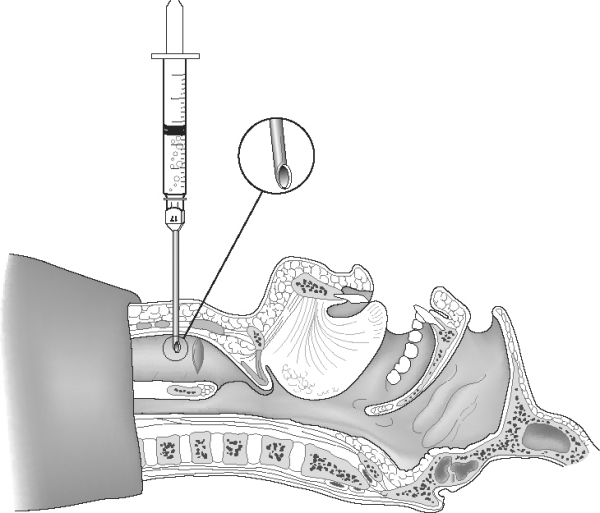 Incision 
Puncture with needle  - slow 
Huber tip above 
Air
Angle cephalad
Murphy eye
Angiocath – guidewire- catheter
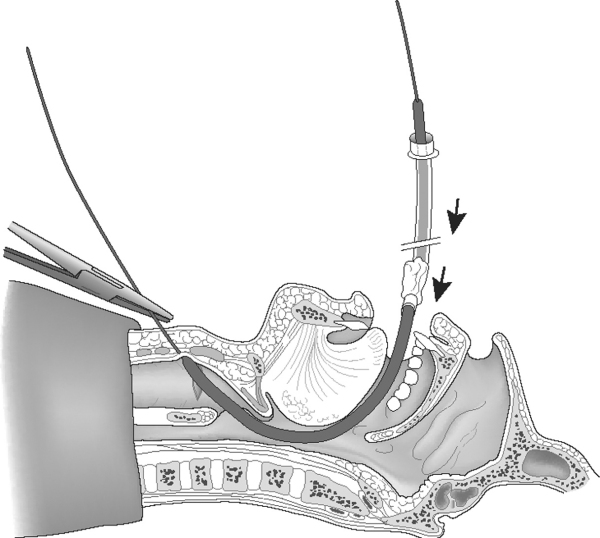 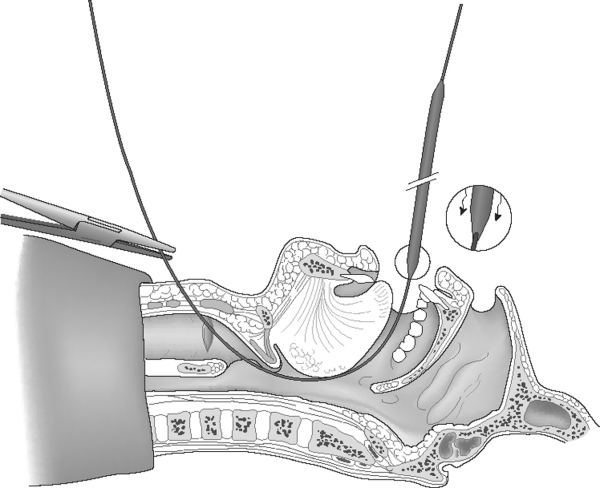 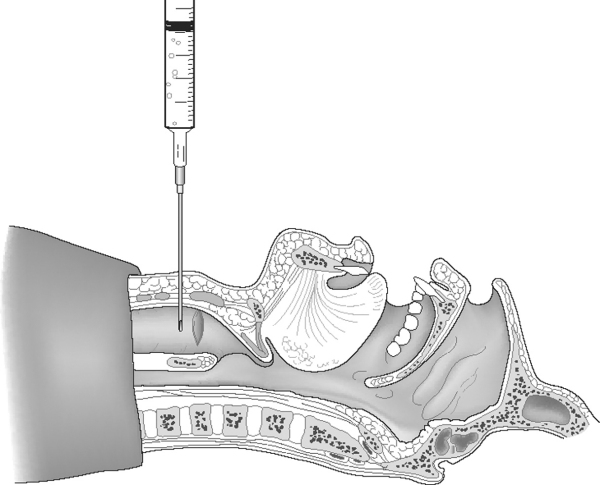 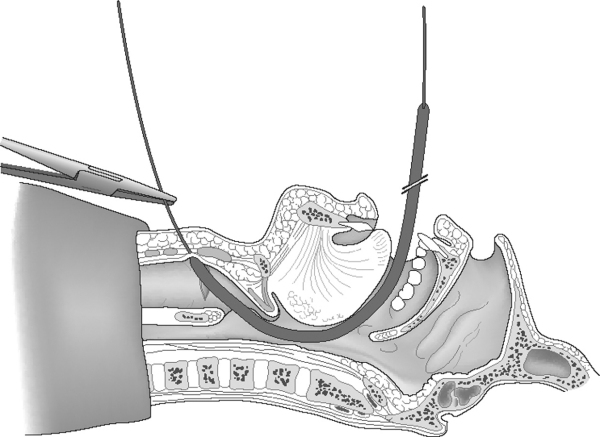 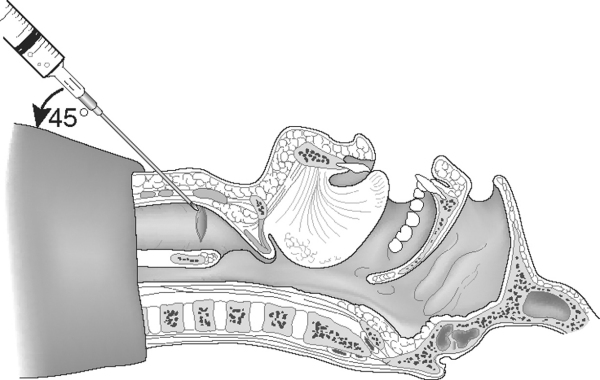 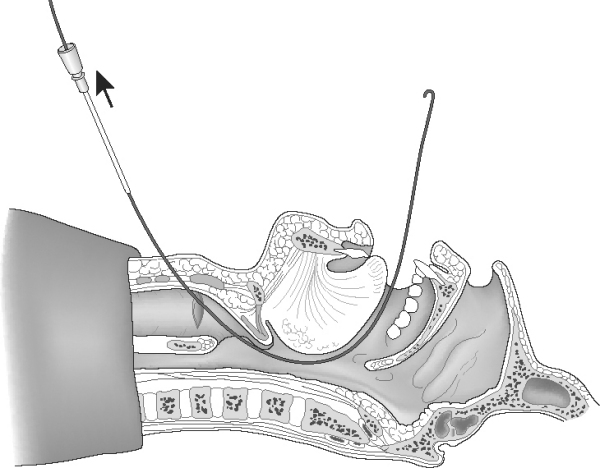 Cook retrograde kit
An atraumatic “J” guidewire is the preferred retrograde device. 
These guidewires are typically 0.032 to 0.038 inches in diameter, being able to pass though an 18-gauge intravenous catheter.
 The typical length is between 110 and 120 cm. The only requirement for length is that the wire be more than twice as long as the tracheal tube to be used.
FIBEROPTIC TECHNIQUE
FOB and RI has limitations.
 In some cases, the combination of two techniques  can be successful when previously either technique alone has failed. The outer diameter of the guidewire and the internal diameter of the suction port of the FOB form a tight fit that prevents railroading between both cylinders, allowing the FOB to follow a straight path through the vocal cords without being caught on anatomic structures.
A Modification of Retrograde Wire-Guided,    Fiberoptic-Assisted Endotracheal Intubation in a Patient with Ankylosing Spondylitis
.
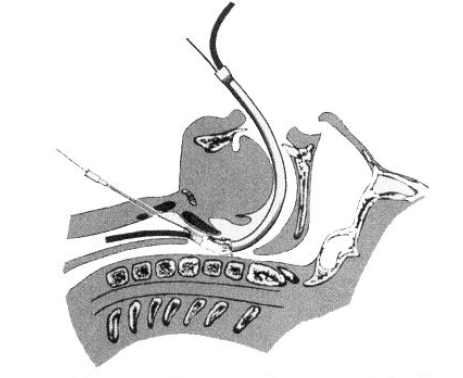 Alternative retrograde techniques
Alternative retrograde techniques utilize infracricoid puncture, a bronchoscope, a light wand or a multilumen catheter over the guide

Retrograde intubation with epidural catheter and Cook airway exchange catheter
The silk technique
employs the principles and equipment of the classical technique, with the addition of a length of silk suture (3-0 nylon monofilament may also be used). 
Once the epidural is out of either the oral or nasal cavity , the silk suture is tied to the cephalad end of the catheter
Silk can be kept for reintubation !!
Epidural and ureteral catheter
Retrograde nasal
Railroading
Disadvantages
It is invasive
advancement of the tracheal tube is blind
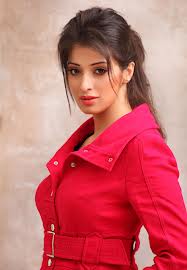 Physiology
Sympathetic stress responses (increased heart rate, blood pressure, intraocular pressure, and intracranial pressure and elevated catecholamine levels) have been reported.
RI, performed skillfully, is not more stimulating than any other technique for managing the airway.
Physiology – OK
Paediatrics
pediatric patients
problems of small anatomic structures that are difficult to palpate, 
immature anatomic structures such as anterior larynx and narrow cricoid cartilage, congenital anomalies,
 pathologic disorders that intimately affect the airway
Pediatrics
combination of fiberoptic with retrograde guidewire intubation,  used 

1.    Higher success rate   
 2.    Faster intubation  
 3.    Ability to insufflate oxygen through the suction port of the FOB
 4.    No hanging up of the ET in the glottis   
 5.    No need to rely on anatomic landmarks to guide the FOB into the trachea   
 6.    Less requirement for experience to manage the FOB
Complications
Looks dangerous 
But complications are less 
Bleeding and subcutaneous emphysema

Pneumomediastinum, 
Breath holding, 
Catheter traveling caudad,
Complications
1. failure 
 2.    Guidewire fracture, in which wire had to be surgically removed   
 3.    Loss of hook (the type that was originally used by Waters and is no longer used)  
  4.    Pneumothorax, which necessitated a chest tube   
5.    Pretracheal abscess in diabetic patients after multiple punctures at the CTM requiring incision and drainage
When there is bleed !!
1. Avoid RI in patients with bleeding diathesis.  
  2.    Apply pressure to the puncture site for 5 minutes.    
3.    Apply pressure dressing to the puncture site for 24 hours.  
  4.    Maintain patient in the supine position for 3 to 4 hours after puncture
What Barasch tells !!
Preferably, it should be learned on a simulator/mannequin model before being attempted in a patient.
 In addition, unless is practiced often, it may be time-consuming. 
For this reason, may be a poor choice for rescue of an acutely compromised airway.
Sometimes we see people like this
Sometimes we see people like this
Thank you all